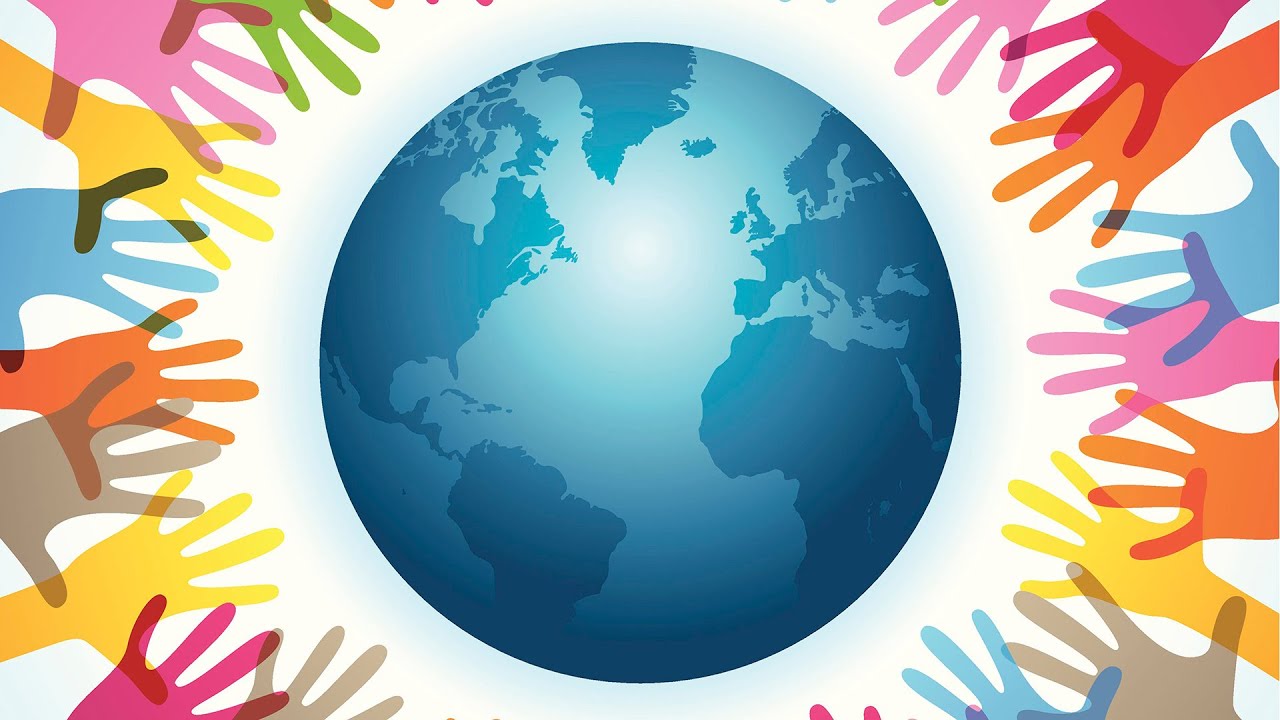 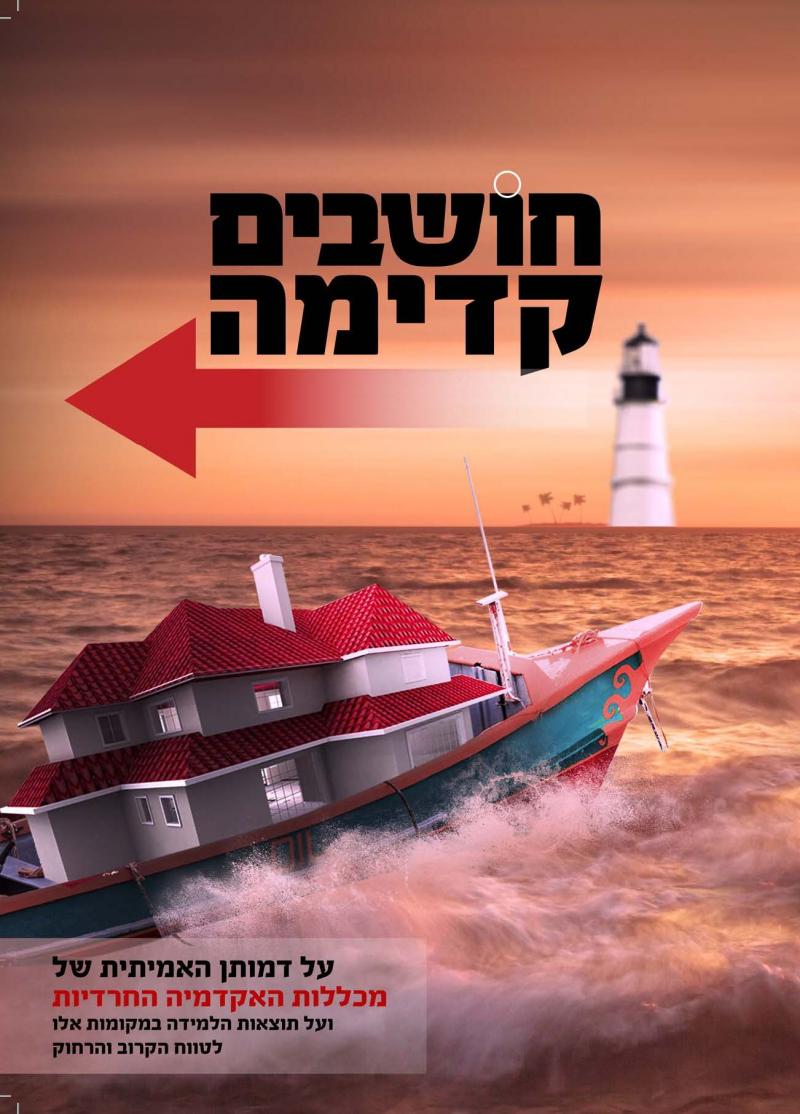 סדנת מפקדים מס' 2
שמור13.6.2019
תוכנית היום
עדכונים שוטפים (מאז מפגש מפקדים מס' 1) :מטרה, הנחות יסוד, עקרונות, גאנט, מבנה ארגוני פעימה א'.
הסדרת הפעילות בין הגופים (במיקוד על פעימה א') :
סמכות ואחריות
אחריות ותפקידים בחלוקה למחלקות
קשר בין גרעין מרכז – מרכזים
קשר בין גרעין מרה"ס ומנהלת מרה"ס
תנאי סף לעמידה בגאנט.
הערכות לסדנת מפקדים מס ' 3 - מפגש סא"לים :
מיפוי וניתוח תהליכי ליבה יעודיים.
 ניהול סיכונים.
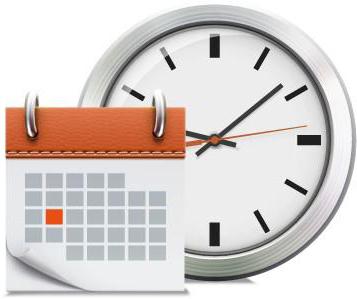 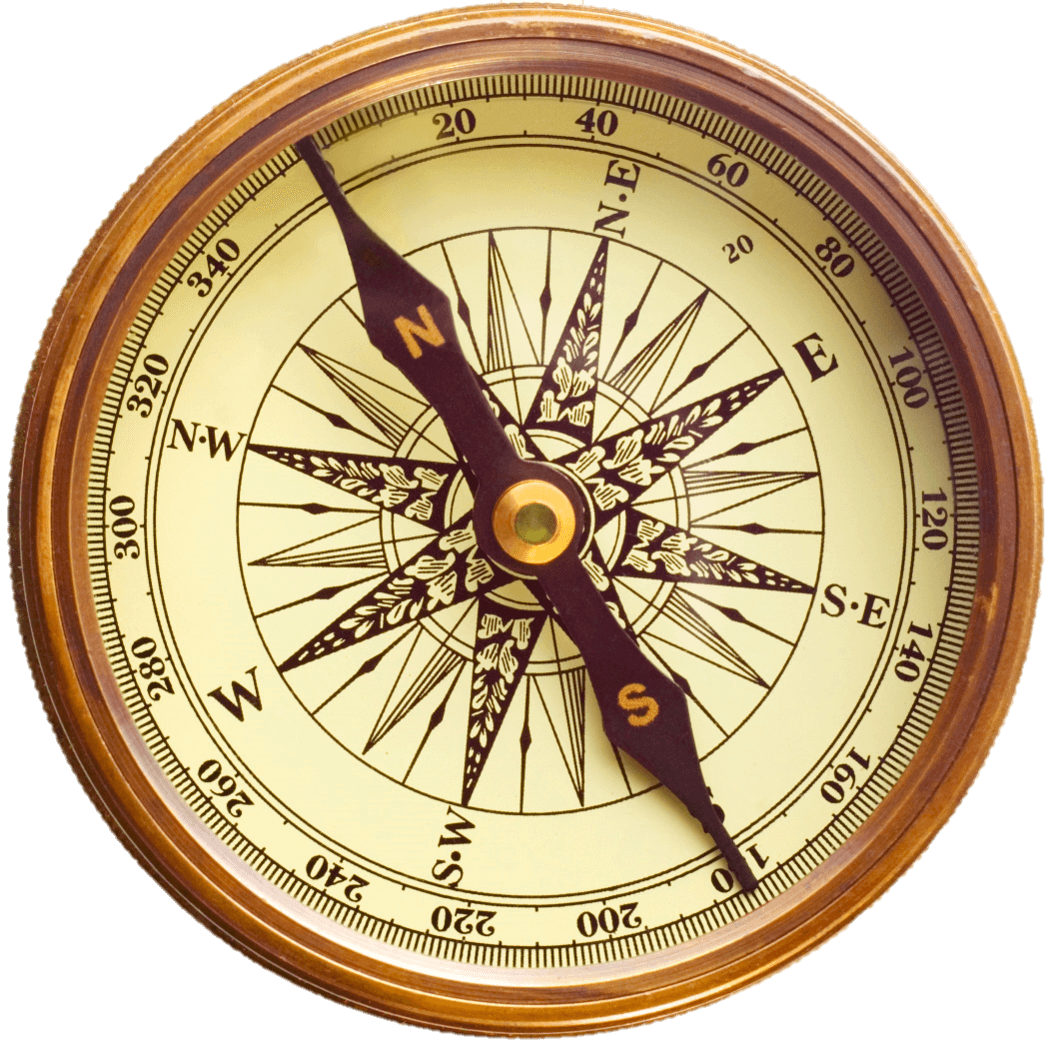 המטרה של תהליך הקמת המפקדה
הקמת מפקדת מרה"ס ומיזוג מרכזי ההספקה באט"ל, בדרך למרה"ס
תוך שימור מענה הספקתי רציף ואיכותי לצה"ל, בכלל מצבי השח"ם.
לצד קיום תהליכי בניין כוח יסודיים ומקצועיים בדרך למרה"ס,
באופן שיבטיח את הפעלתו המיטבית, המלאה והאחודה
בתצורתו הסופית, עם השלמת הקמתו הפיזית.
המיקוד  - בעיצוב וייצוב השינוי הארגוני (בכלל אבני בניין הכוח), באנשים ובהקמה הפיזית.
מעגלי ההשפעה
צה"ל זרועותגופים ויחידות
תקציב ורכש
מלאים ואורך נשימה
שגרת הבסיסים
אנשים
סד"כ סדיר
סד"כ מילואים
פיקוד על 13 בסיסים
זכיין 1
הקמה פיזית וזכיין
תהליכים ושיטות
אימונים תרגילים
ומילואים
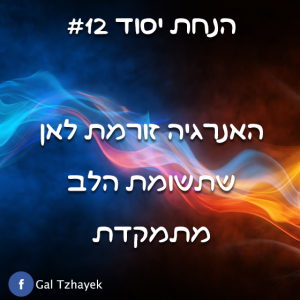 הנחות יסוד
המרה"ס כמצפן.
שינוי רב מימדי – תרבותי, ארגוני ואישית.
שמירת האפקטיביות בחירום וברגיעה.
שמירה על יכולת הפו"ש.
תהליכים מקצועיים, סדורים ועמוקים.
התייעלות תהליכית.
תשתיות ויכולות קיימות (בתקופת הביניים).
מיצוי, טיפוח ופיתוח כ"א.
תהליך אסטרטגי במערכת מורכבתפעולה במספר צירים במקביל
ציר 
ייעודי
ציר הלמידה
ציר השינוי הארגוני
ציר פרויקטלי 
וזכיין
תכנון ובניין הכוח
מוכנות לחירום
כוח אדם
תהליכי עבודה
הספקה בשגרה
11 יוני 19
עקרונות
טיוטה להתייחסות
שינוי תפיסת ההפעלה – מעבר ממרכזים עצמאיים להפעלה אחודה ומלאה בראי המרה"ס.

הקמת המפקדה באופן הדרגתי במספר פעימות :

פעימה א' – הקמת גרעין מפקדת מרה"ס (מינימאלי) – אוגוסט 2019.המטרה : מיקוד בבנית היכולת להבטיח מענה הספקתי רציף לצה"ל בכל מצבי השח"ם ופו"ש סדור עם המעבר ממרכזים למחלקות, לצד התנעת תהליך בנין כוח והובלת השינוי הארגוני.פו"ש : הכפפת המרכזים למפקדת המרה"ס, ללא ביטול אחריות מפקדים המרכזים, תוך התאמת סמכותם.
פעימה ב' – הקמת מחלקות מפקדת המרה"ס – מאי (יום העצמאות) 2020. המטרה : מטרת האב.פו"ש : הקמת מחלקות המפקדה, ביטול מפקדות המרכזים והכפפת המכלולים והבסיסים למפקדת המרה"ס. 
פעימה ג' – השלמת המרכיבים במפקדת המרה"ס כהכנה למעבר הפיזי – נובמבר 2022.
פעימה ד' – הקמות מפקדות הבה"סים וביצוע המעבר הפיזי באופן מדורג – 2023-2025.
גאנט פעילות – אבני דרך מרכזיות
שנה"ע 2019
שנה"ע 2020
רבעון ד'
רבעון ג'
רבעון ב'
רבעון א'
רבעון ד'
רבעון ג'
רבעון ב'
רבעון א'
7
6
5
9
7
6
5
8
9
8
11
10
11
10
12
12
4
3
2
1
4
3
2
1
נ.צ
תהליך העיצוב – למידה, חשיבה, ניתוח
יציאה לדרך
אבני דרך
תהליכי אינטגרציה וסימולציות
התנעת תהליך התכנון
טקס
עיתוד
תחילת תכנון ת"ע
החלפת מפקדים
הכפפה פיקודית של המרכזים
סדנת מפקדים מס' 2
חגים
סדנת מפקדים
מס' 1
פעימה א'
גרעין מפקדה
הקמת מחלקת 
תו"ב
הקמת מחלקת הפעלה
פעימה ב'
הקמת המחלקות
הקמת מחלקת השברה
צירי פעולה
מעבר להפעלה אחודה
חפיפה לבניית ת"ע אינטגרטיבית 2020
הובלת תפיסת הפעלה משולבת ומרחבית
מעבר לעבודה מלאה ע"ב מרחבים
הובלת אינטגרציה אופרטיבית ומילואים
מעבר ממפקדות מרכזים למחלוקת יעודיות
הקמת המרה"ס והובלת השינוי
11 יוני 19
מיקוד פעימה א'
התנעת תהליך התכנון(עד יולי 2019)
תהליכי חשיבה והעמקה(אוגוסט 2019 – מרס 2020)
תהליכי אינטגרציה וסימולציות(מרס 2020 – מאי 2020)
השלמת ההערכות להקמת המחלקות.
"מעבר דירה" מטה.
אינטגרציה תהליכית וארגונית.
תוכנית מוכנות ליום ה "X".
סימולציות – משחקי מחשבה.
מאמץ הלמידה.
ניתוח כשירויות נדרשות ותנאי סף למחלקות.
תוכנית לניהול סיכונים.
מיפוי וניתוח תהליכי ליבה.
העמקות בתחום הייעודי
בניית תפיסת הפעלה אופרטיבית ומותאמת.
הגדרת מדדי הצלחה.
חיבור צוות המפקדים
גיבוש הרעיון המרכזי 
סיכום מבנה ארגוני 
קביעת גאנט פעילות ואבני דרך מרכזיות.
הסדרת גבולות גזרה, סמכות, אחריות ופו"ש.
ממרכזים למחלקות
איוש בעלי תפקידים. 
הקמת צוותים.
קיום 2 סדנאות מפקדים
טיוטה להתייחסות
מאמץ 
ייעודי
מאמץ 
הזכיין
מאמץ הלמידה
מאמץ השינוי הארגוני
גבולות גזרה
טיוטה להתייחסות
מנהלת המרה"ס
ניהול כלל צירי העשייה למימוש הפרויקט בכפוף ללו"ז התכולה, התקציב והגאנט הפרויקטלי. 
אינטגרציה של כלל הגופים והיחידות המעורבות.
מימוש התשתיות של בסיסי המרה"ס בתחומי ההנדסה התפעול והתקשוב       במסגרת המכרז.
 הקמות מקדימות במחנות
גרעין מפקדת המרה"ס
פיקוד 
ממרכזים למחלקות.
בנין כוח
תפיסת הפעלה ודירקטיבת פעולה
אינטגרציה תהליכית וארגונית.
גאנט פעילות.
תהליך למידה והובלת השינוי הארגוני.
קשר מנהלת - זכיין
מוכנות ליום ה – "X"
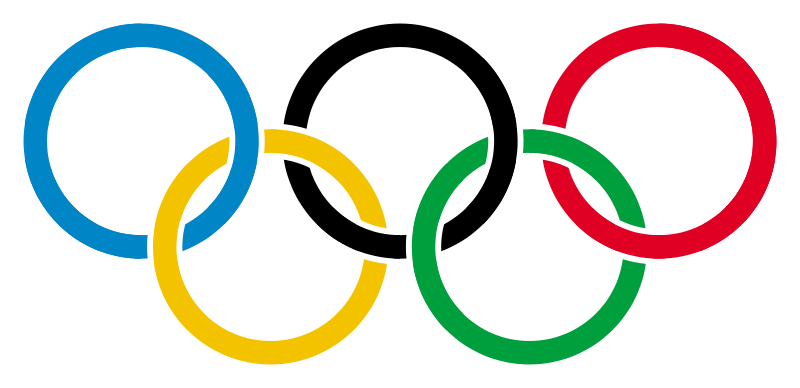 מרכזים
פיקוד ואחריות מלאה עד העברת מקל.
הפעלת הכוח.
המשך מענה רציף ושוטף לצה"ל.
מוכנות אופרטיבית.
הערכות לביטול מסגרת המרכזים והקמת המחלקות.
הסדרת הפו"ש במרחבים ובבסיסים.
מחלקות 
גיבוש אבני דרך להקמת המחלקות.
העמקה ולמידה מקצועית.
מיפוי, ניתוח ומיסוד תהליכי הליבה, בראיה רוחבית.
בניית כשירות להפעלת המחלקות.
חלוקת אחריות תפקידי המחלקות במרה"ס
טיוטה להתייחסות
השברה(עיתוד, רכש, ניפוקים)
הפעלה(הפעלת היכולות, הבסיסים ואופרטיבי)
תו"ב(בנין כוח, תפיסות, אינטגרציה, תקציב)
עיצוב, תכנון והקמת המחלקה ומבצועה
חפיפה לבניית ת"ע אינטגרטיבית 2020תכנון, ניהול ובקרת ת"ע שנתית 2021
הובלת תפיסת הפעלה משולבת ומרחבית למענה הספקתי רציף לצה"ל ופו"ש סדור עם המעבר למחלקות
לרכז את הערכות המצב ואורך הנשימה הלוגיסטי ברגיעה ובחירום
חקר שיטות ותהליכים ושיפורם לתהליכים מתקדמים ואחודים
אחריות על כלל הפעילות בתחומי העיתוד, הרכש, ניפוק ועלות קיום
תאום פעילות המרה"ס בתחומי קליטה, החסנה, הספקה, אחזקה, פינוי, גריטה ומכירת אפסניה, בכל מצבי השח"ם
בקרה אחר הזכיין
לפתח, לשמר ולהטמיע את תורת המרה"ס בתחומי ההשברה (העיתוד, הרכש והמענה לצה"ל).
לתכנן ולבקר את תוכנית העבודה של הבסיסים במערך ההחסנה (מתאר משימות).
תקשוב ומערכות מידע – בניין הכוח וניהול מרכז תמיכה אחוד למשתמשים
לשאת באחריות לתעדוף השחרור והכוונה של משלוחים אוויריים וימיים.
משא"ן - טיפול בכל אוכלוסיות המרה"ס ביחידות המרה"ס
לפתח, לשמר, להטמיע את תורת ניהול המלאי בתחומי הקליטה, ההחסנה, ההספקה, הפינוי והאחזקה.
לנהל ולהפעיל ברגיעה ובחירום את בתי המסחר והמפעלים המרותקים והסכמי ההספקה בשע"ח
ניהול רשתות גיוס כ"א ואמצעים לשע"ח במרה"ס ויחידותיו
לרכז ולבקר את פעילות בסיסי המרה"ס בתחום בניית ורענון ערכות לחירום.
לרכז צרכי כ"א ולתכנן תגבורת כ"א שנתית
להוביל את מיסוד האינטגרציה האופרטיבית וסד"כ המילואים להפעלה בכל מצבי השח"ם
אחריות לתחום האופרטיבי במרה"ס
תקציב, ניתוחים כלכלים ושכר
פיקוד ישיר על הבסיסים ?
חלוקת אחריות גרעין מרה"ס - מרכזים
טיוטה להתייחסות
המשך חלוקת אחריות גרעין מרה"ס - מרכזים
טיוטה להתייחסות
חלוקת אחריות מנהלת מרה"ס ומפקדת מרה"ס
מנהלת
מפקדת מרה"ס
משימות משותפות
תהליך הכפפה ומיזוג המרכזים
מימוש הליכים מכרזיים PFI
פו"ש ותכנון אופרטיבי
ניהול מכרזים קונבנציונליים
בקרה וניהול תפעול שוטף
תהליך תכנון והקמה מול הזכיין
נהלים ופק"לים
שיפוץ 3 מחנות לווין
פיתוח זהות ותרבות ארגונית
מימוש תכנית רידוד המלאים
הקמת פרויקט תת"ק אוסקה
פיתוח  וניהול כ"א
תכנון המעבר
מימוש תשתיות קונבנציונליות (תשתיות תקשורת ובינוי)
השלמת בסיס הנתונים לזכיין (נפח, משקל)
ניהול כלל המשימות בראיה פרויקטלית ותקציבית מתכנסת
או"ש מערכות מידע
טיוב תקינה וארגון כ"א ואמצעים, תוכנית ירידת כ"א אע"צ
הקמת גד' הובלה  6920
תכנית הכשרות והדרכות
הקמת חט'  646
14
מטרה ועקרונות הפעולה פעימה ב' - הקמת מפקדת מרה"ס אחודה
טיוטה להתייחסות
מטרה: מיסוד המפקדה לפיקוד, שליטה והפעלת היכולות האחודות  של המרה"ס למענה בשגרה ובחירום,  לצד המשך קיום תהליכי בניין הכח.
עקרונות הפעולה של מפקדת המרה"ס האחודה:
ביטול המרכזים והפעלת  הכוח כמרה"ס אחוד.
הקמת מחלקות מקצועיות (השברה, הפעלה ותו"ב) ומעבר לעבודה ע"ב המחלקות.
הכפפת מכלולי ובסיסי המרה"ס למפקדת המרה"ס.
תכנון תוכנית עבודה אינטגרטיבת ל 2021.
מימוש משימות בניין הכוח להקמת המרה"ס בתצורתו הסופית.
 מימוש תוכנית המעבר למרה"ס ע"מ למבצע את מרחב דרום ומרכז.
תנאי סף לעמידה בגאנט
טיוטה להתייחסות
מדדי הצלחה
טיוטה להתייחסות
המלצות פרקטיות :
סנכרון לו"זים : 2 ימים מחלקתיים, 1 יום מפקדת מרה"ס, 3 ימים מפקדי מרכזים.
סמכות ואחריות אנשינו :אחריות פיקודית - מפקדי המרכזיםאחריות מקצועית – רמ"חים מובילים.
שיתוף מקסימום אנשים בתהליכי החשיבה והתכנון.
דיונים: זימון, מצע, הנחיות ברורות וממוקדות, נציגים זוטרים, עמידה בזמן, סיכום.
אתר שיתוף הידע:
עזרה: חברת ייעוץ, אנשי מילואים רלוונטיים.
סבלנות, כבוד, אחריות מרחיבה ועצמאות, משמעת פעולה.
טיוטה להתייחסות